Komunikasi
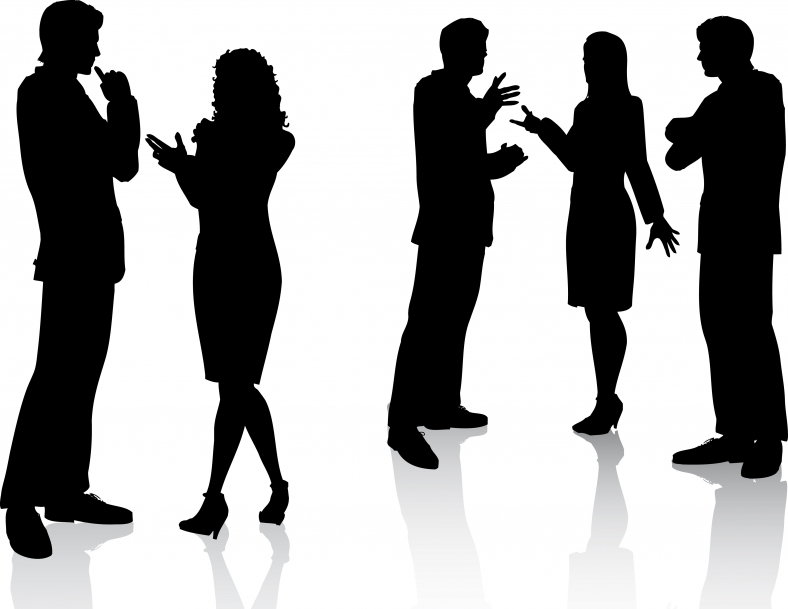 Muh. Sahid
Presented by: Muh. Sahid
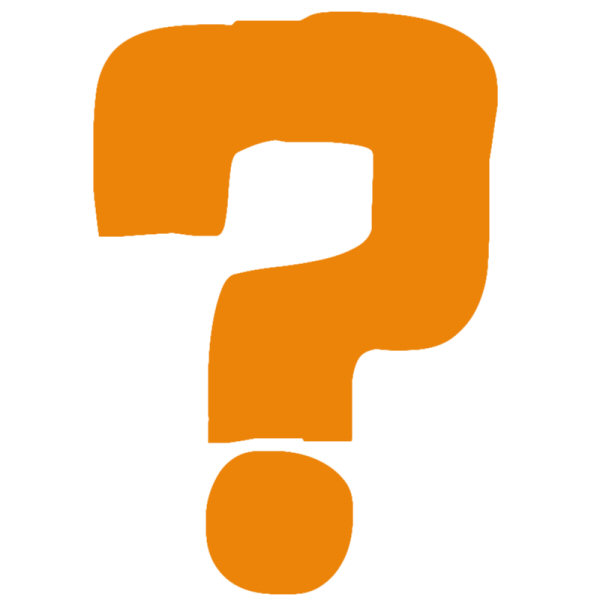 APA
YANG
ANDA
PIKIRKAN
TENTANG
KOMUNIKASI
Komunikasi
Proses
Kesamaan Makna
Perubahan Perilaku
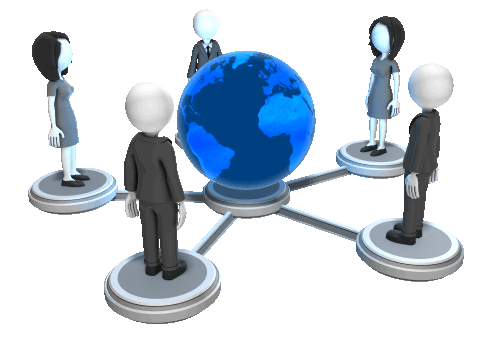 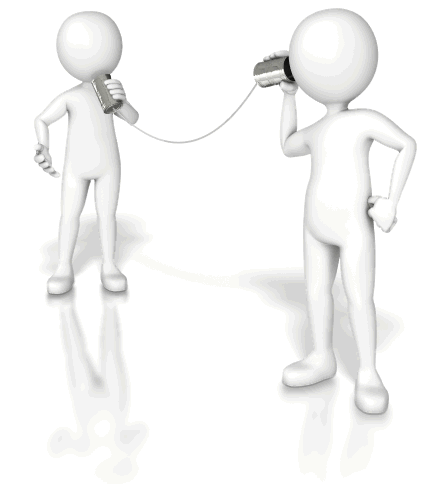 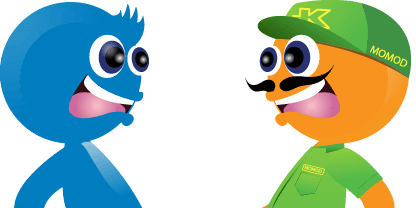 Komunikasi Sebagai Sebuah Proses
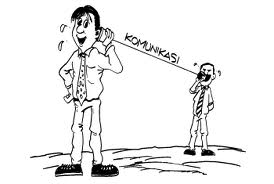 Penerima
Pengirim
FAKULTAS KESEHATAN
UNIVERSITAS DIAN NUSWANTORO
Pengiriman dan Penerimaan
sebuah pesan/informasi
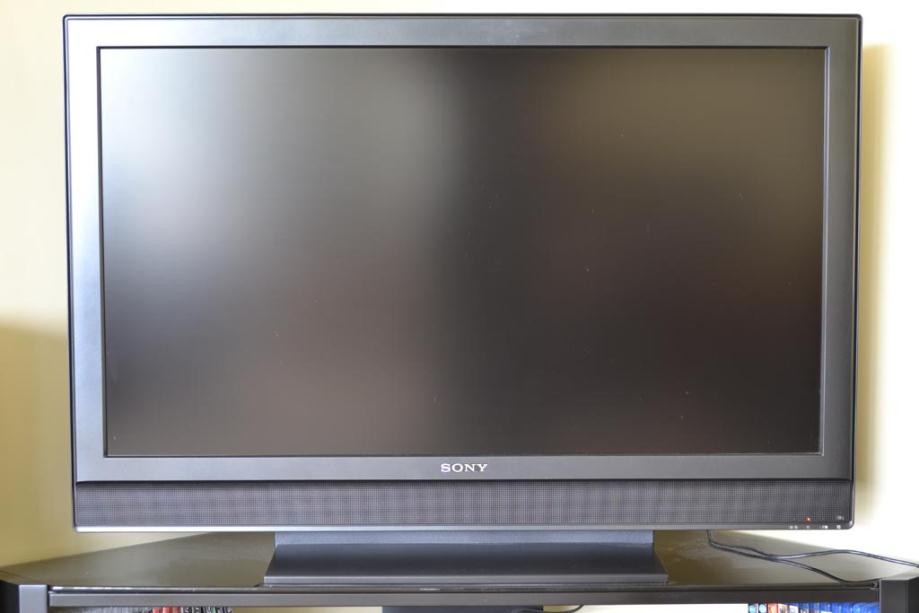 Komunikasi adalah Penyamaan Makna
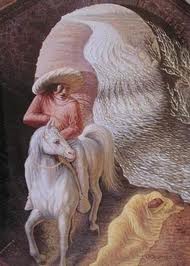 What picture is this ?
Komunikasi Bertujuan Untuk Mengubah Perilaku
Tidak Tahu
Tahu
Tidak Suka
Suka
Tidak Mau
Mau
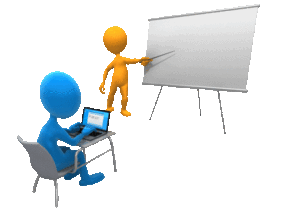 Komunikasi ada dan dekat dengan kehidupan sehari-hari
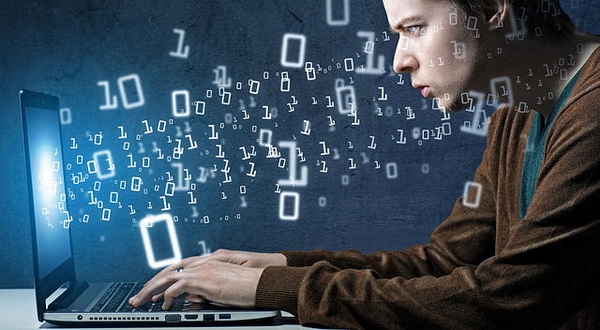 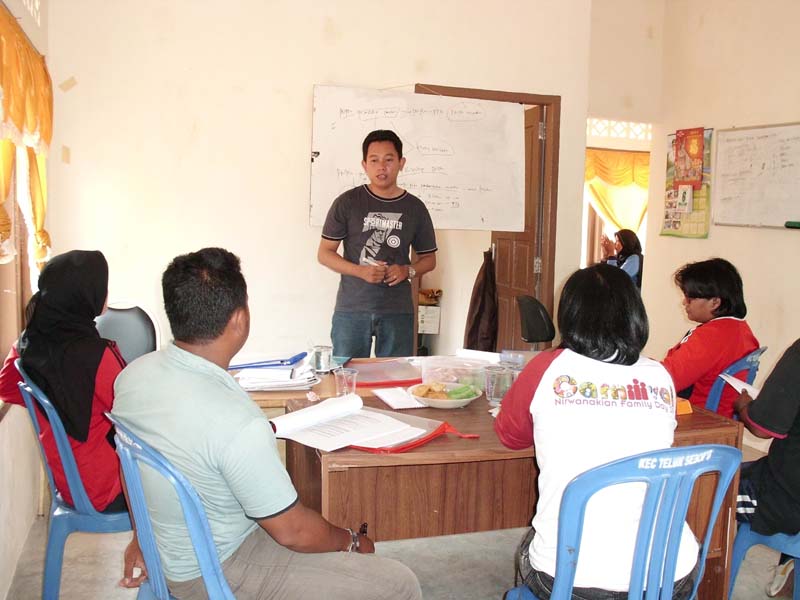 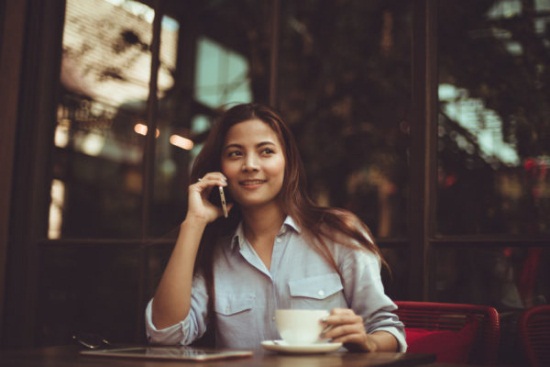 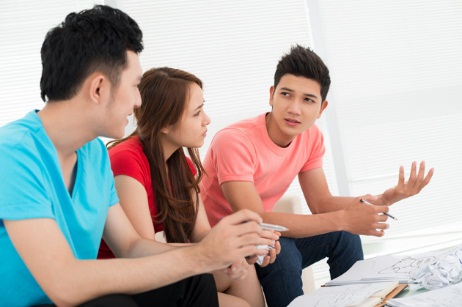 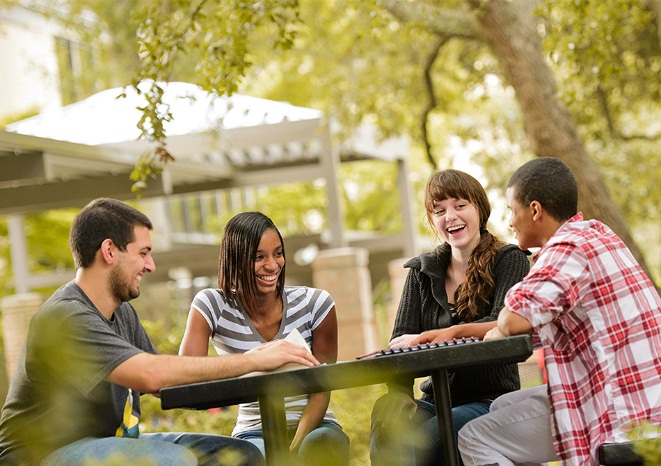 ?
Komunikasi Dalam Islam
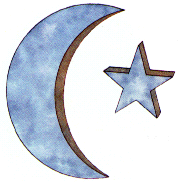 Konsep Dasar Komunikasi  Dalam Islam
Komunikasi Ada Sejak Manusia Ada
Komunikasi Terkait Dengan Pandangan Islam Terhadap Manusia
Komunikasi Adalah Kebutuhan Dasar Hidup Manusia
Komunikasi Adalah Wujud Kasih Sayang Allah Terhadap Manusia
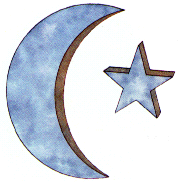 Konsep Dasar Komunikasi  Dalam Islam
Komunikasi Bertujuan Untuk Saling Mengenal Antar Manusia Untuk Mewujudkan Semangat Taqwa
Komunikasi Bertujuan Menebar Semangat Silm (Kedamaian dan Kenyamanan)
 Komunikasi Adalah Paket
Komunikasi Memiliki Efek Dunia dan Akhirat
Be A Good Communicator&Sending Your Message
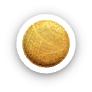 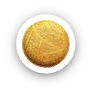 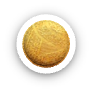 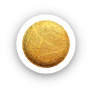 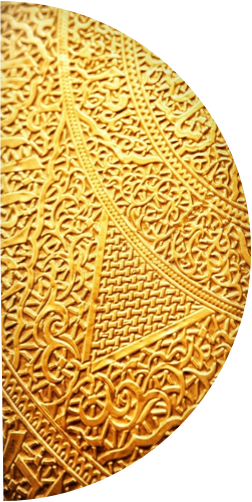 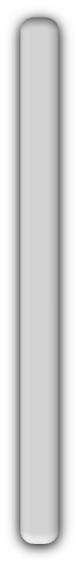 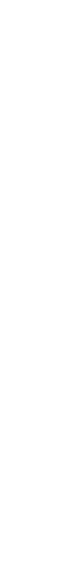 Thank You